Tiêu đề
Mảnh Ghép là mẫu PowerPoint có thể được sử dụng với nhiều mục đích khác nhau. Trên mọi lĩnh vực, nếu muốn thể hiện những nội dung về các thành phần nối kết, dính chặt với nhau thì mẫu này là sự lựa chọn rất phù hợp dành cho bạn. Mẫu đảm bảo sẽ làm cho bài thuyết trình của bạn lôi cuốn và có khả năng giữ chân người xem. Mời bạn sử dụng bản dùng thử này để thấy được sự kỳ diệu đó!
Đây là bản dùng thử gồm 2 slide trong mẫu Mảnh Ghép, được cung cấp bởi PowerPointDep.net, tác giả Nguyễn Tô Quốc Thái.
Nếu bạn thích và muốn có được trọn 12 slide trong mẫu Mảnh Ghép, hãy đặt mua mẫu tại link: http://www.powerpointdep.net/product/manh-ghep/
Chân thành cảm ơn bạn đã quan tâm đến sản phẩm của PowerPoint Đẹp,
Chúc bạn thành công trong công việc với sản phẩm của chúng tôi!
Hãy click vào đây để chia sẻ mẫu này đến bạn bè, đồng nghiệp nhé!
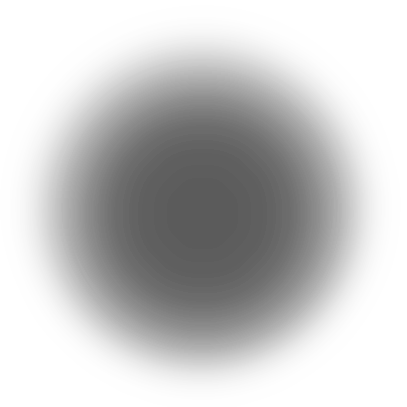 Đặt mua mẫu đầy đủ tại link: http://www.powerpointdep.net/product/manh-ghep/
Tác giả: Nguyễn Tô Quốc Thái
Tiêu đề
01
02
Ý CHÍNH
Ý CHÍNH
Thay thế văn bản mẫu bằng văn bản của bạn
Thay thế văn bản mẫu bằng văn bản của bạn
03
04
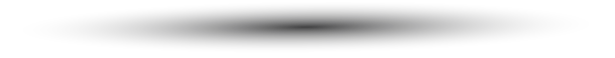 Ý CHÍNH
Ý CHÍNH
Thay thế văn bản mẫu bằng văn bản của bạn
Thay thế văn bản mẫu bằng văn bản của bạn
Đặt mua mẫu đầy đủ tại link: http://www.powerpointdep.net/product/manh-ghep/
Tác giả: Nguyễn Tô Quốc Thái
Tiêu đề
02
01
04
03
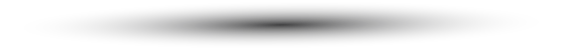 Ý CHÍNH
Ý CHÍNH
Ý CHÍNH
Ý CHÍNH
Ý CHÍNH
Ý CHÍNH
Thay thế văn bản mẫu bằng văn bản của bạn
Thay thế văn bản mẫu bằng văn bản của bạn
Thay thế văn bản mẫu bằng văn bản của bạn
Thay thế văn bản mẫu bằng văn bản của bạn
Thay thế văn bản mẫu bằng văn bản của bạn
Thay thế văn bản mẫu bằng văn bản của bạn
Đặt mua mẫu đầy đủ tại link: http://www.powerpointdep.net/product/manh-ghep/
Tác giả: Nguyễn Tô Quốc Thái